Competencias Digitales en la Gestión del Conocimiento
Mtr. Norisel Abigail Morales Acuña
Universidad Nacional Politécnica
nmorales@unp.edu.ni
Máster en Educación Virtual y a Distancia – Universidad Nacional Politécnica (UNP) Nicaragua, Especialización en Entornos Virtuales de Aprendizaje – Virtual Educa, Argentina; Especialización Autoevaluación de Carreras en Educación Superior. Pontificia Universidad Católica del Perú; Ingeniería en Sistemas de Información - Universidad Católica de Nicaragua.
Jefa del Departamento de Educación Virtual, UNP, Especialista en Tecnología Educativa, Diseñadora Instruccional, Administración de Plataforma, Docente Virtual, Asesora de asuntos relacionado con educación virtual.
Contenido
1. Introducción 
2. Gestión del Conocimiento
3. Importancia de las competencias digitales en la  gestión del conocimiento. 
4. Competencias de Aprendizaje relacionada al dominio 			de las competencias digitales
1. Introducción
Exigencia en el Sistema Educativo
Transformación Digital
Modificación del Rol Docente
Adquisición de Competencias Digitales
Gestión del Conocimiento
de un curso virtual
Integración de tecnología digital a las áreas IES
4. Interiorización
 
 Explicito                 Tácito
Actividades de interiorización, apropiación y habituación de los individuos
1. Socialización
 
 Tácito               Tácito 
Foros, documentos en líneas, wiki, VC
2. Externalización
 
Tácito               Explicito
Explicación, sistematización en colaboración grupal
3. Combinación
 
 
Explicito                 Tácito
Actividades de apropiación y habituación de los individuos
2. Gestión del Conocimiento
Interacción
Grupos, comunidades
Diálogos
Documentación,  bases de datos compartidas, repositorios.
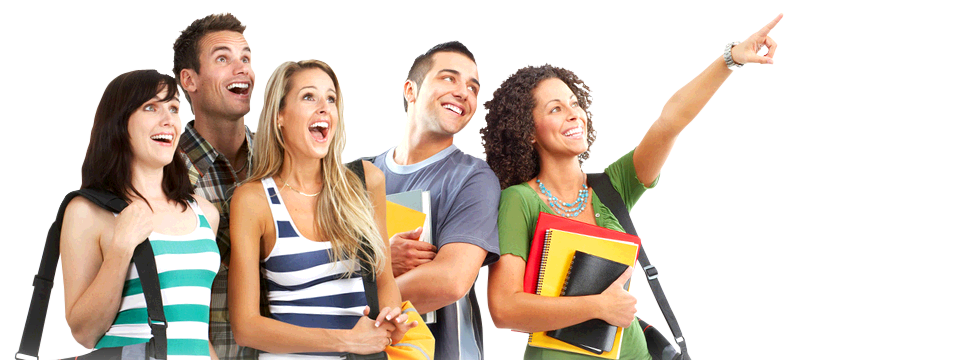 3. Importancia de las competencias digitales en la  			gestión del conocimiento.
4. Competencias de Aprendizaje relacionada al dominio 			de las competencias digitales
Norisel Abigail Morales Acuña
nmorales@unp.edu.ni